2-1帶分數乘以整數
複習一下
求下列分數的等值分數。
複習一下
求下列分數的等值分數。
複習一下
複習一下
=
=
=
回想何謂「擴分」？
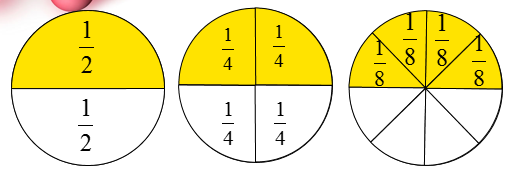 其實擴分就是把原本被分割的物品(　　　　　　)。
=
=
=
回想何謂「約分」？
若說擴分就是把原本被分割的物品切得更細，那約分就是(　　　　　　)。
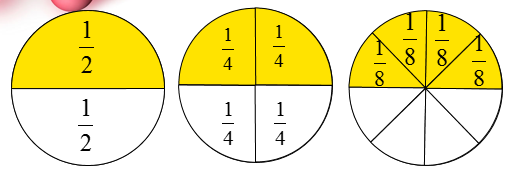 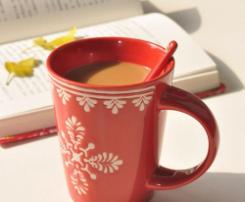 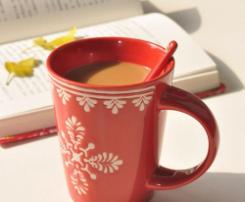 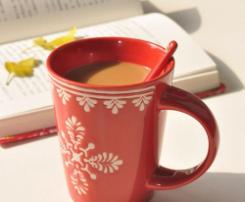 動動腦
課本p.16的兩個算式，有何不同？
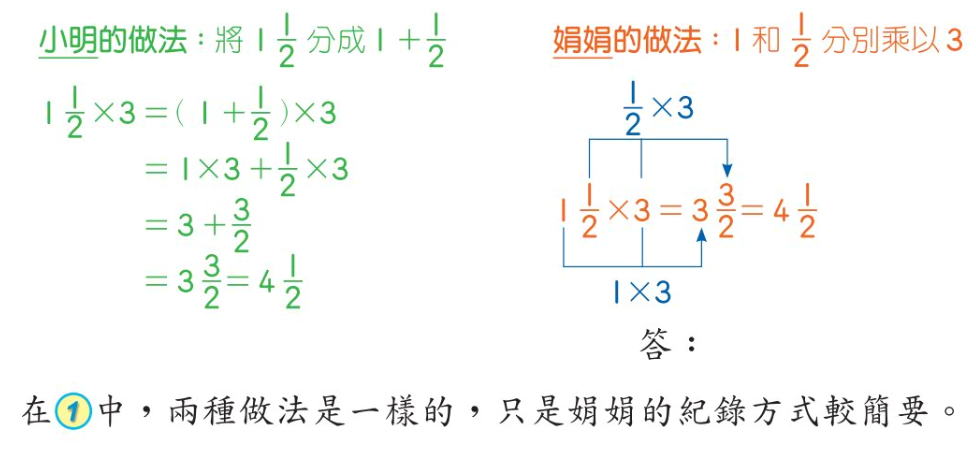 動動腦
p.17的兩個算式，又有何不同？
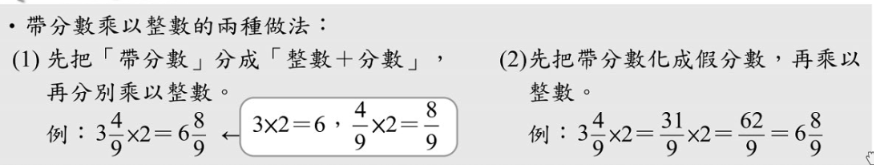 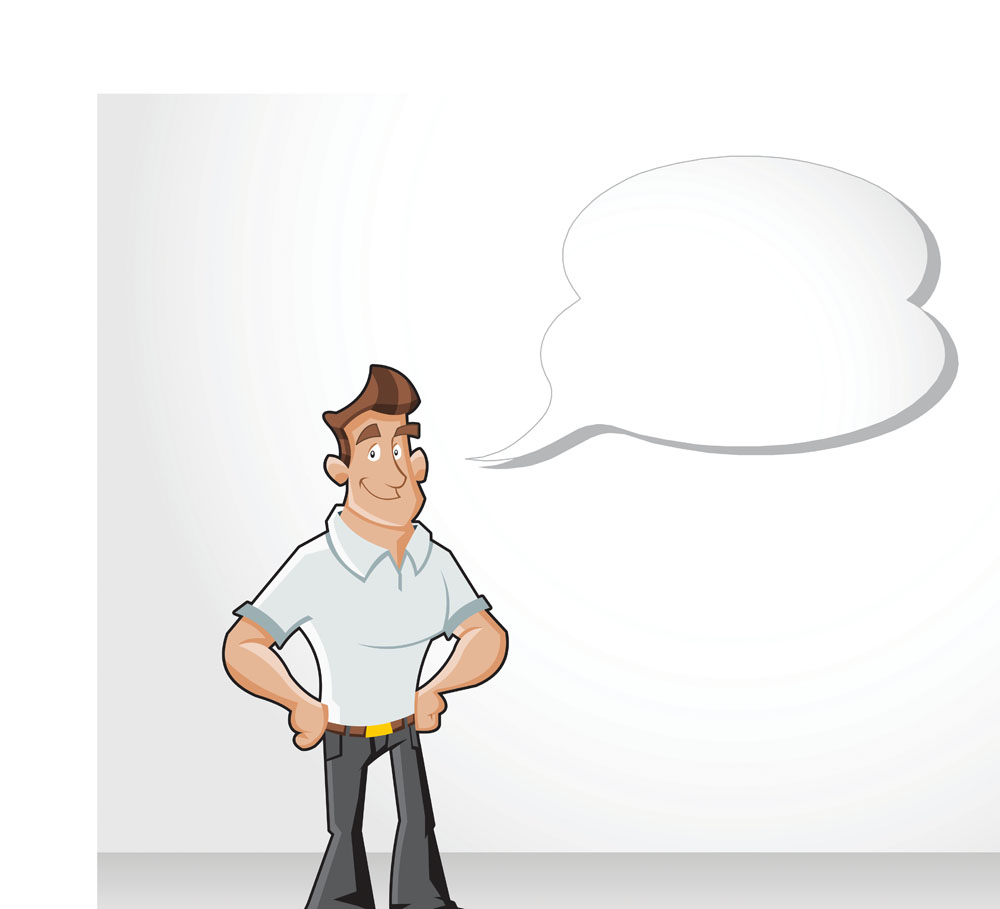 真是要瘋了…
我比較想知道使用哪種方法比較好，好嘛！
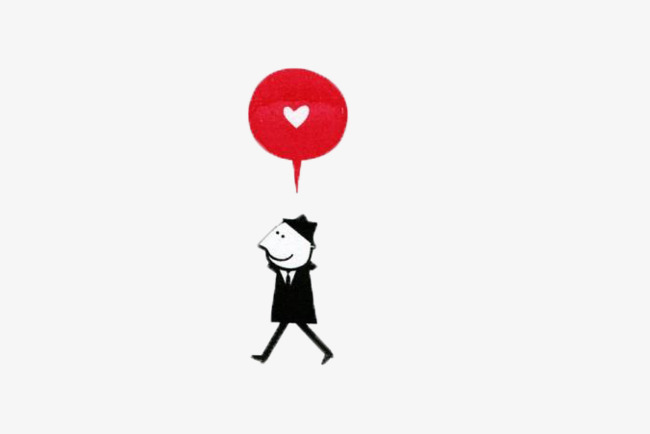 [Speaker Notes: 分數乘以整數---乘在分子
未來的使用上，則是第二種]
Try Try See
Try Try See
動動腦
整數乘整數，答案會是 整數 分數 小數 不一定
動動腦
帶分數乘整數，答案會是 整數 分數 小數 不一定
動動腦
動動腦
回顧時刻
說說看，你在這一單元中學到了什麼？
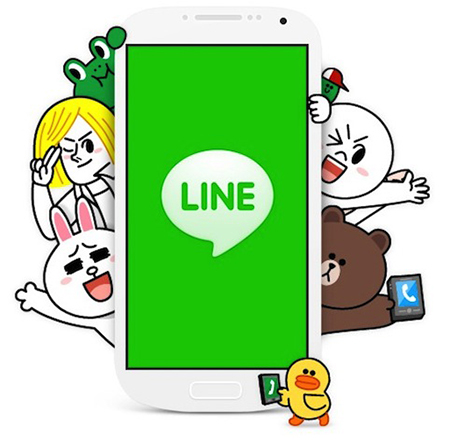 *麻吉tips:
1.能約先約，簡化計算。
2.答案別忘了約到最簡分數唷～